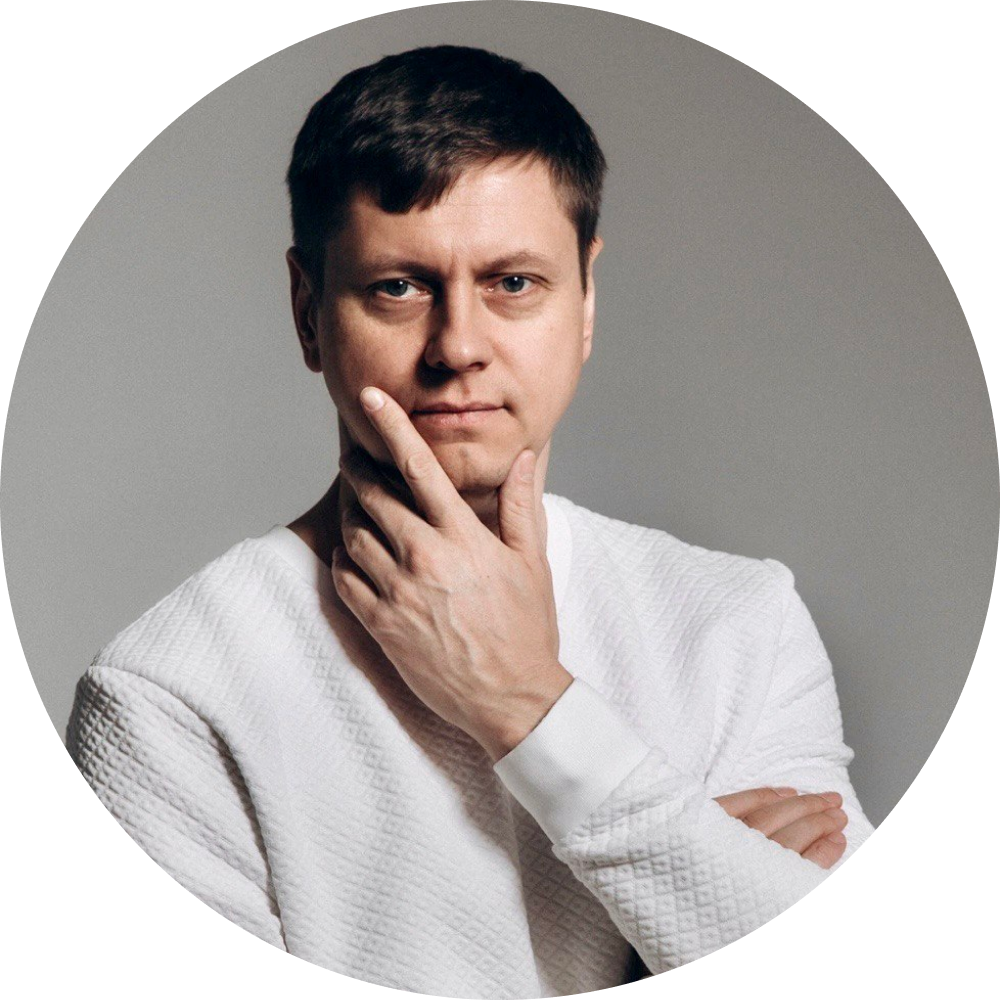 Будущее российского метавёрсаИндустриальная метавселенная
Спикер: Мироненко Сергей 

Архитектор первой индустриальной метавселенной Основатель венчурного фонда Sense Capital
Метавселенные
Понятие. Применение. Количество.
Метавселенная (metaverse) — это сеть цифровых миров, которая объединяет физическую, дополненную и виртуальную реальности. 
В метавселенной должна присутствовать полноценная экономическая система (современный тренд строит такую систему на блокчейне). 

Метавселенная предлагает пользователям виртуальную версию жизни - учиться, ходить на концерты, заниматься спортом, покупать недвижимость, зарабатывать и тратить криптовалюту.

В данный момент в мире насчитывается несколько 
десятков метавселенных.
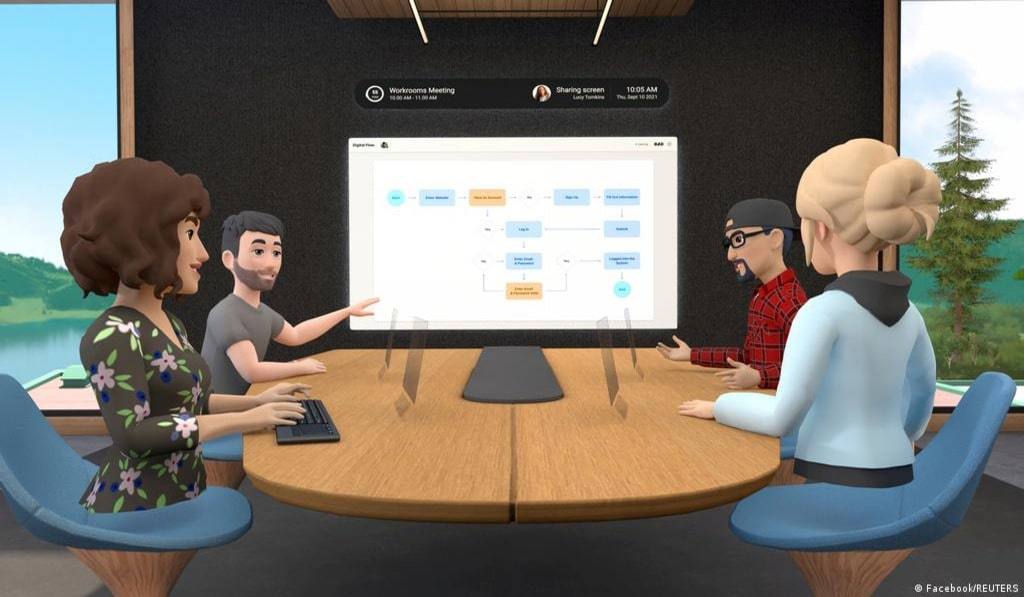 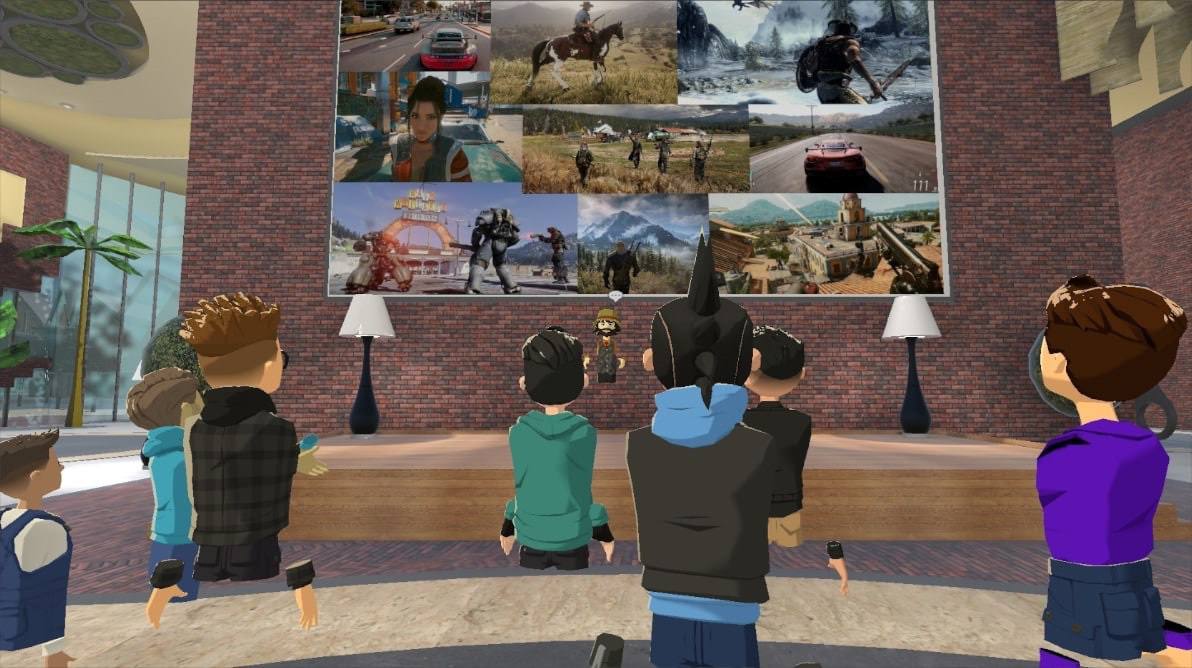 Российские метавселенные. Какие они?
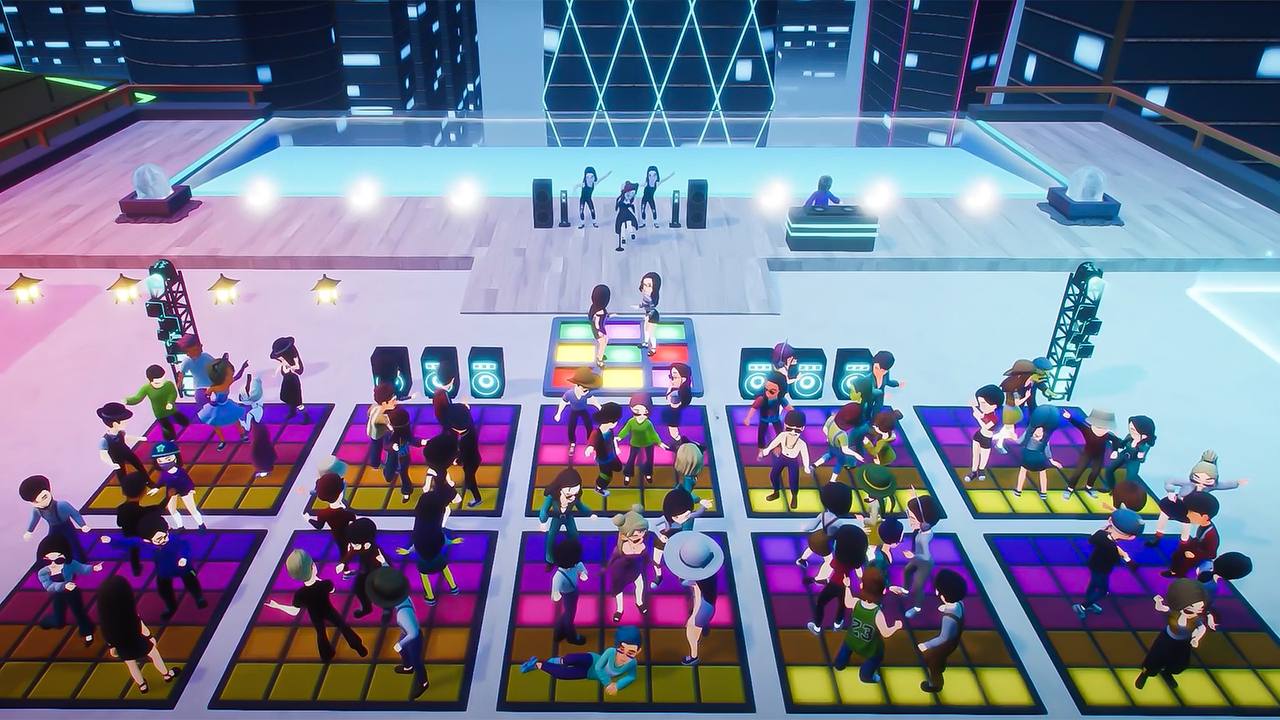 В России метавёрсы только начинают зарождаться. 
Все чаще создаются платформы, большая часть из которых - компьютерные игры. В их основе - развлечение, креатив и самовыражение.    Говоря о перспективах развития метавселенных в России и вхождении в них отечественного бизнеса, можно предположить, что развитие обязательно произойдет, но сам путь будет долгим.
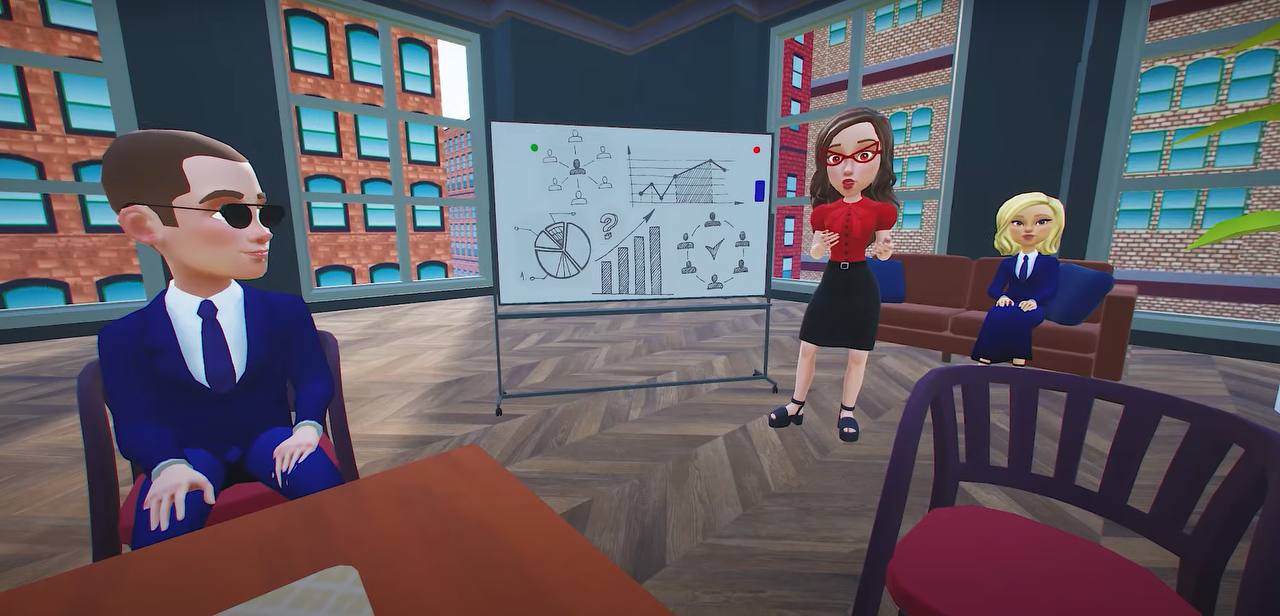 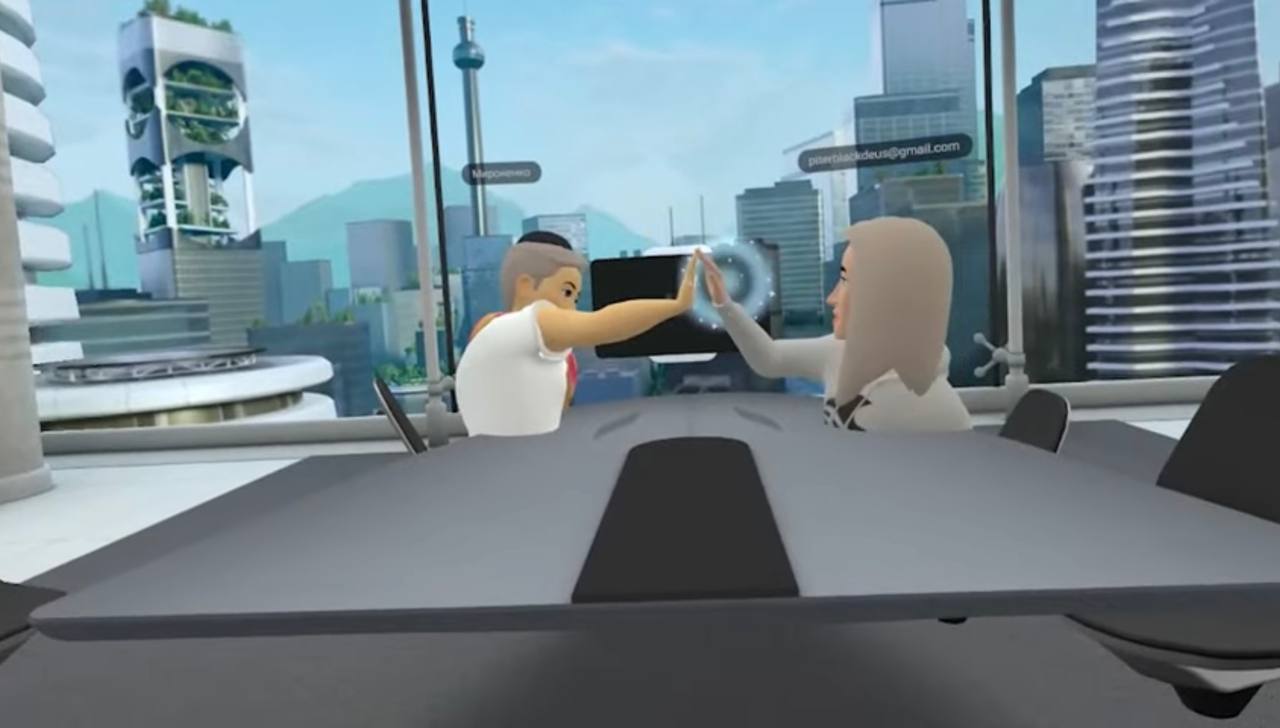 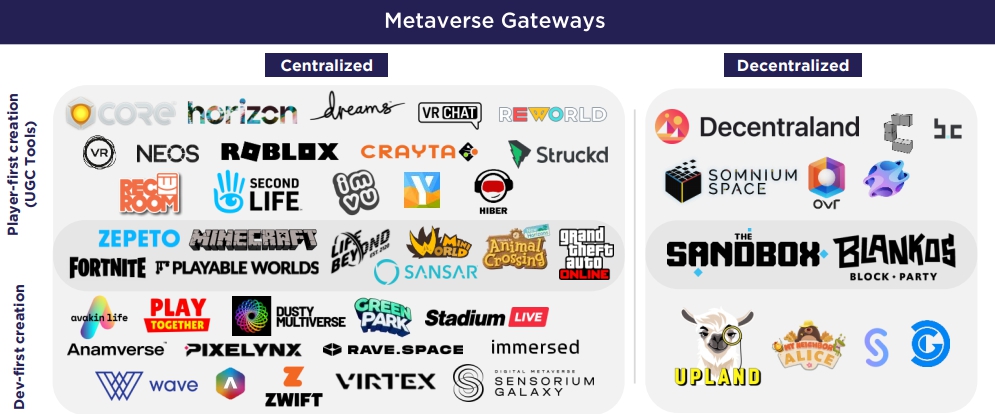 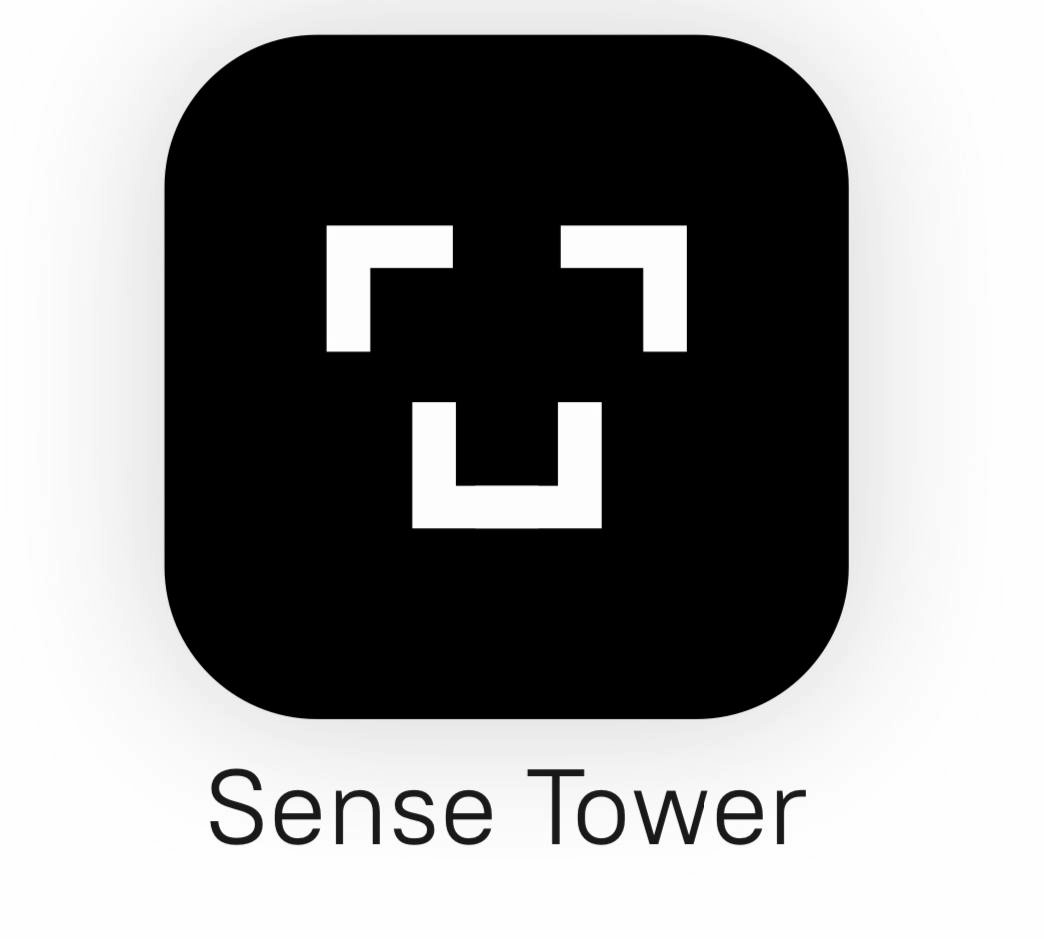 Российские метавселенные
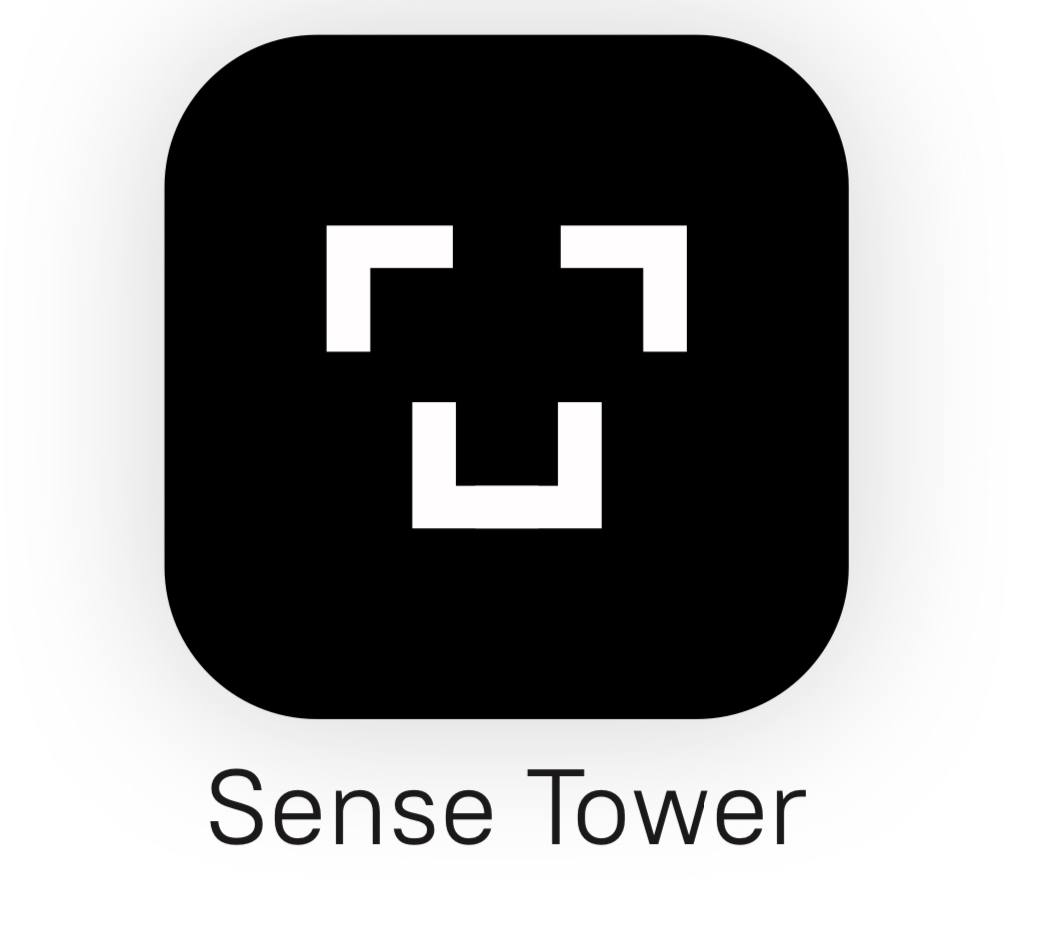 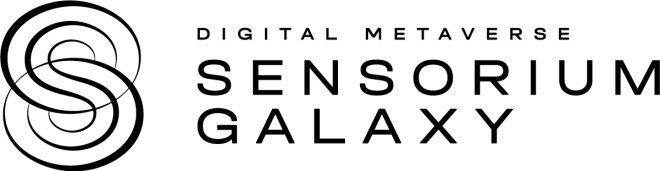 Российские метавселенные.
На российском рынке представлено всего 2 метавселенных:

Sense Tower - проект Мироненко Сергея


«Мы создаем первую в мире ИНДУСТРИАЛЬНУЮ метавселенную 
для предпринимателей в основе которой 
трудовая и образовательная деятельности»

Целевая аудитория - резиденты, предприниматели, приглашённые гости.  
Направление - метавселенная, которая дает возможность для предпринимательской деятельности - быстрого и легкого заключения сделок с использованием блокчейн технологий и смарт контрактов, проведения культурно-массовых мероприятий, выставок, экспозиций, предметов цифрового искусства NFT.

Опубликован на Side Quest
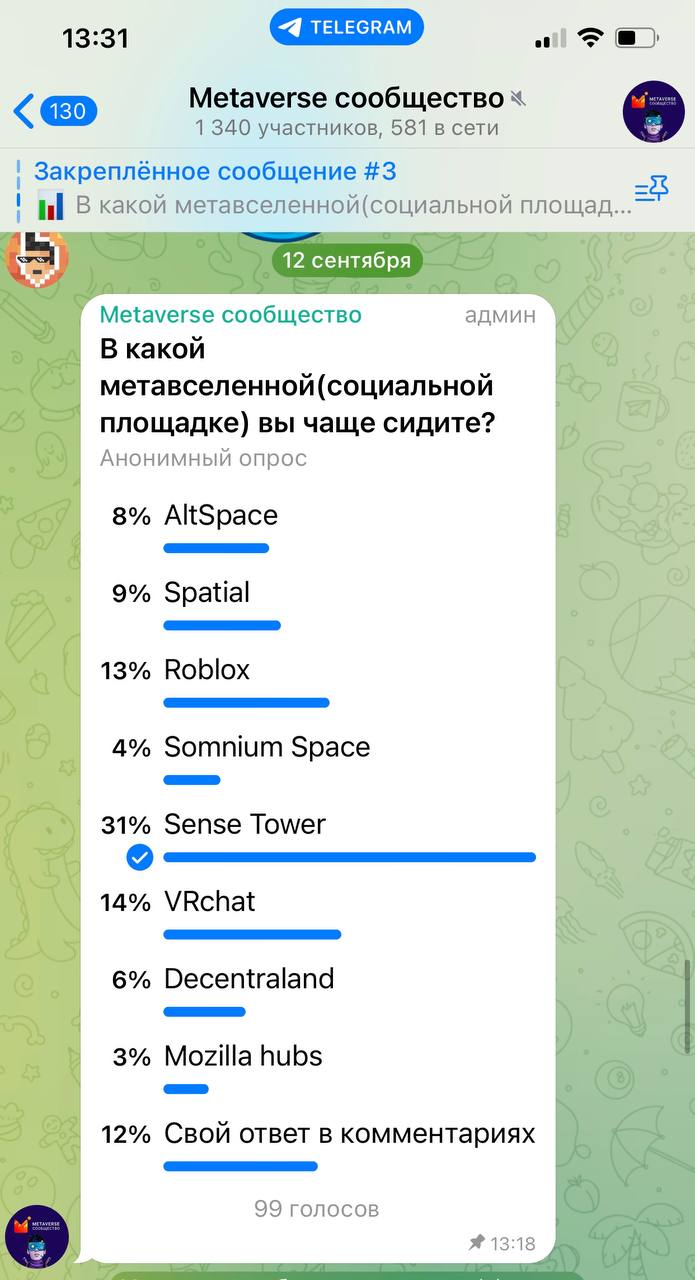 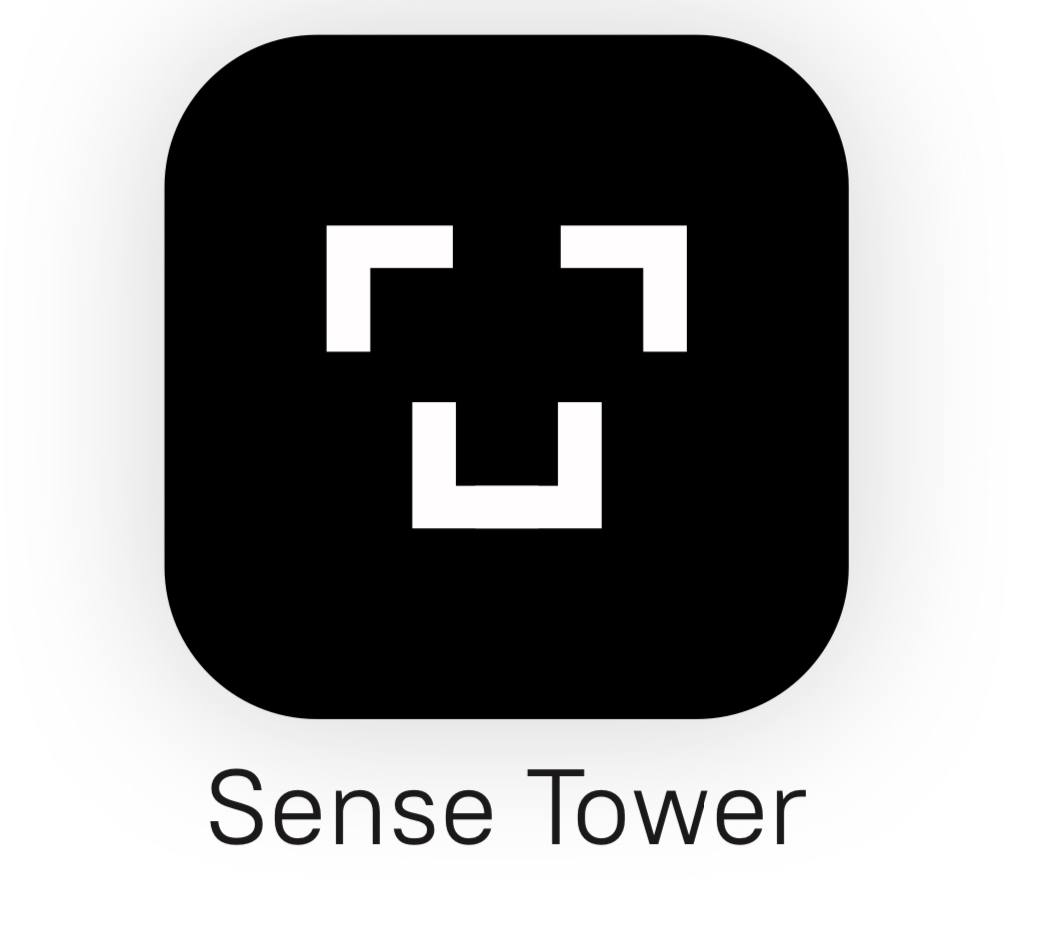 Российские метавселенные.
Sensorium - проект Михаила Прохорова 


«Мы создаем эту вселенную, чтобы наши пользователи 
могли свободно общаться, творить, переизобретать себя и 
проживать альтернативные жизненные сценарии»*.

Целевая аудитория - пользователи.
Направление - метавселенная, в которую входит множество тематических миров, в которой будут проходить концерты и мероприятия, и в любое время пользователи смогут найти себе место, занятие и друзей.
Это онлайн платформа с добавлением VR.


*Взято с сайта https://maff.io/sensorium_galaxy/
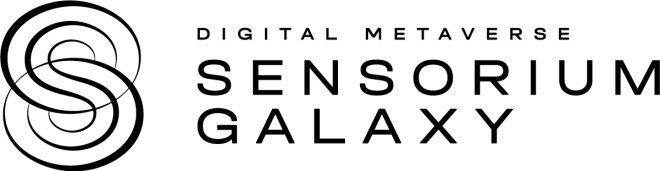 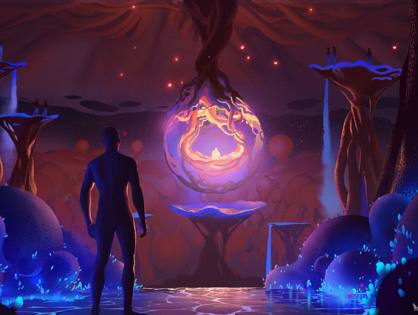 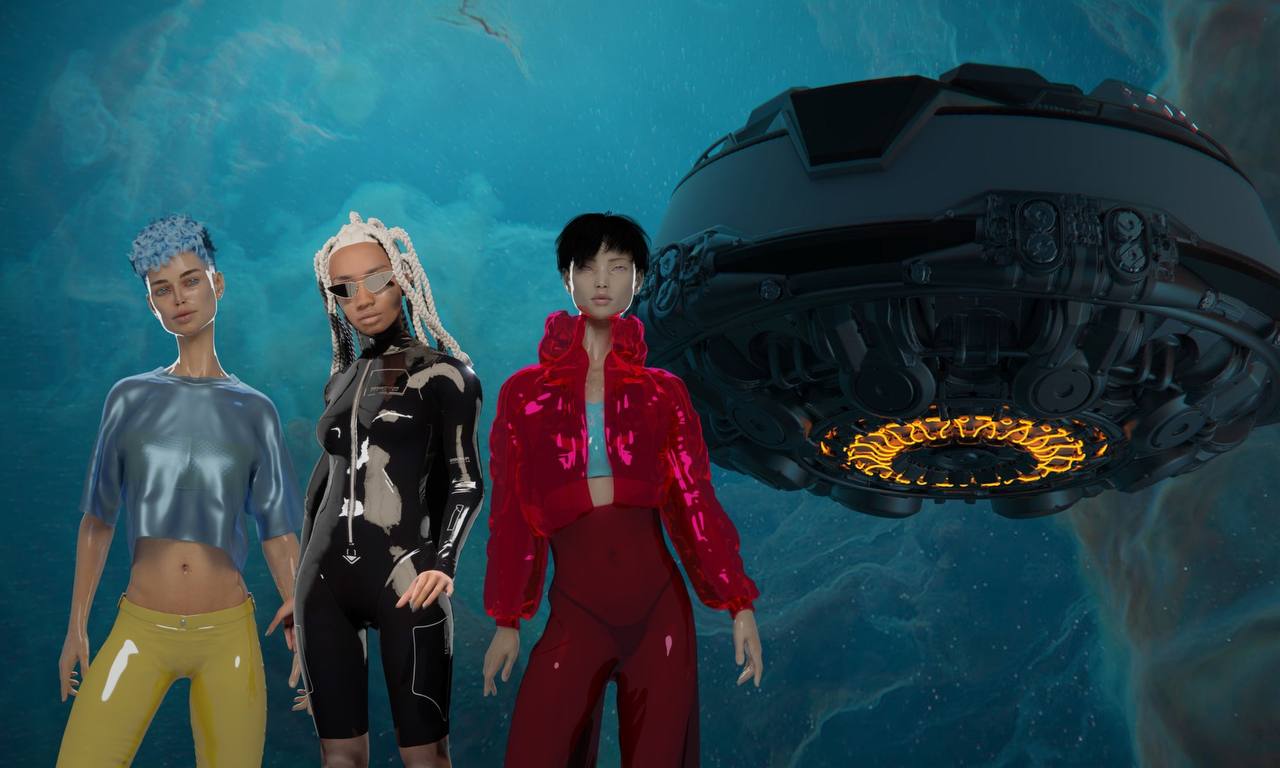 SENSE TOWER - первая в мире индустриальная метавселенная
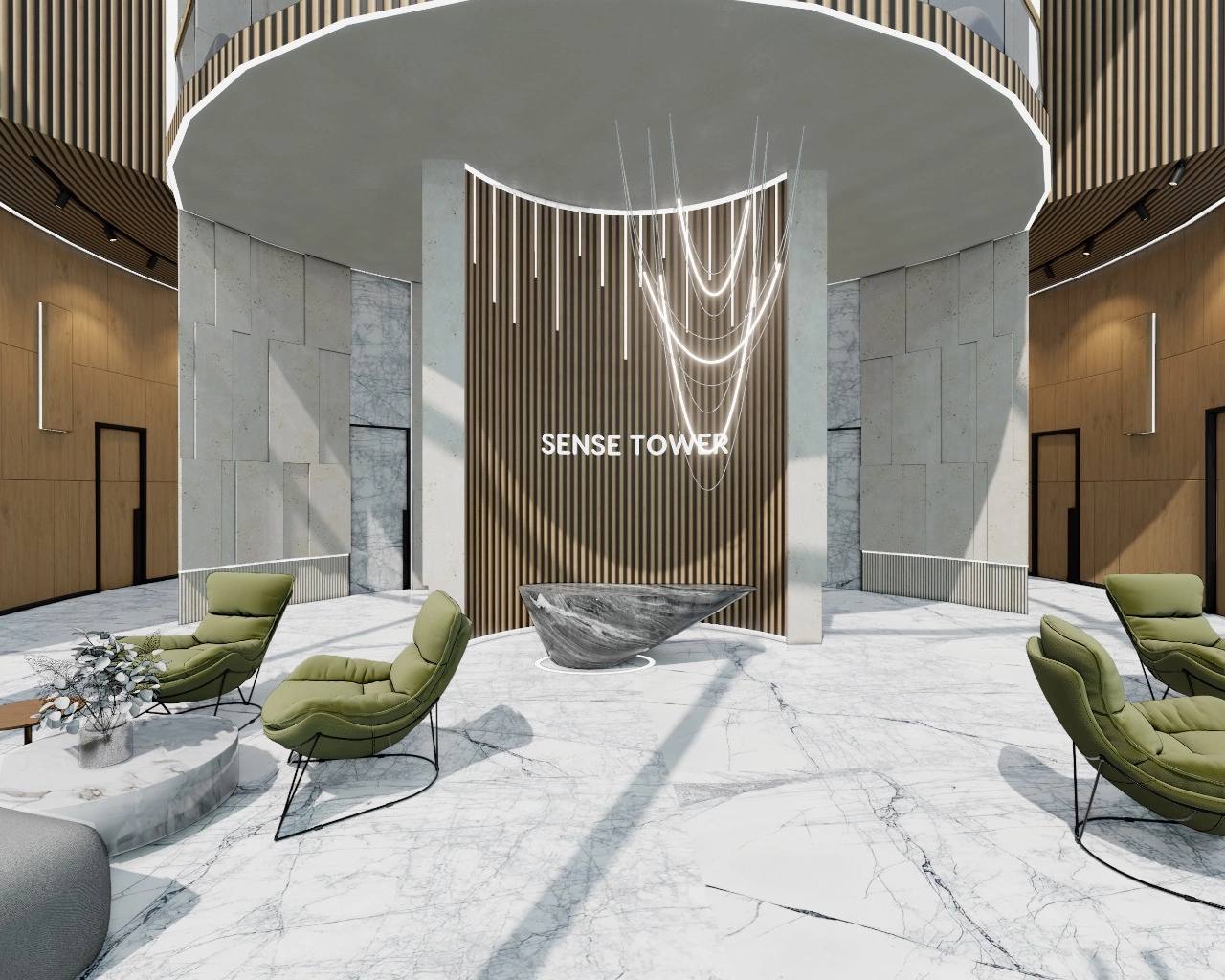 Старт проекта МАРТ 2022 год, 
Текущая оценка 300 млн рублей
На сегодняшний день имеет:
50+ квалифицированных пользователей
100+ заключенных сделок
300+ посещений в неделю
Еженедельный цикл обновления продукта
Свой Бизнес клуб МЕТА предпринимателей 
Несколько собственных NFT коллекций
Своя галерея для презентации NFT Арт-работ
В продаже 50 пространств из 1300 предусмотренных Блокчейном
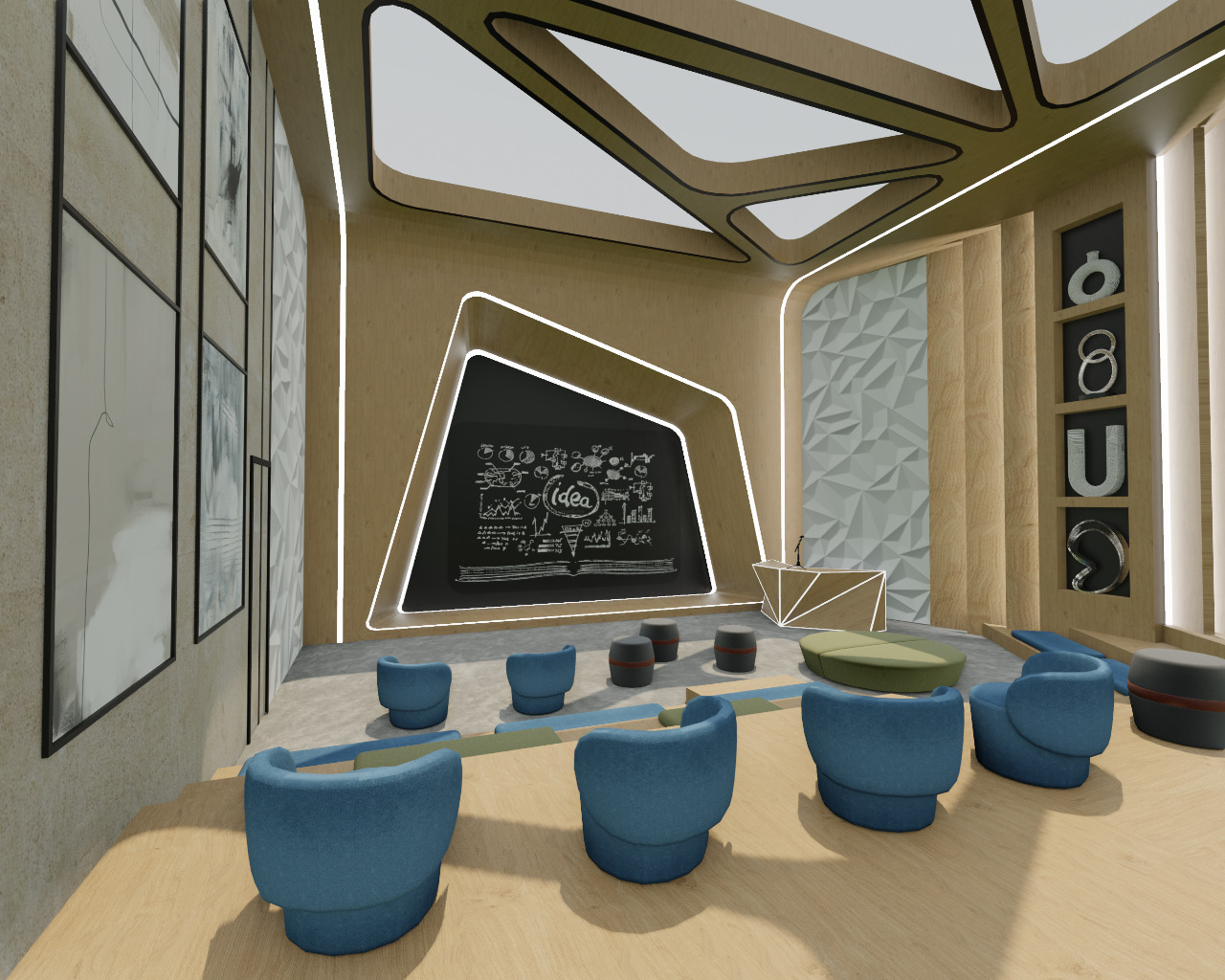 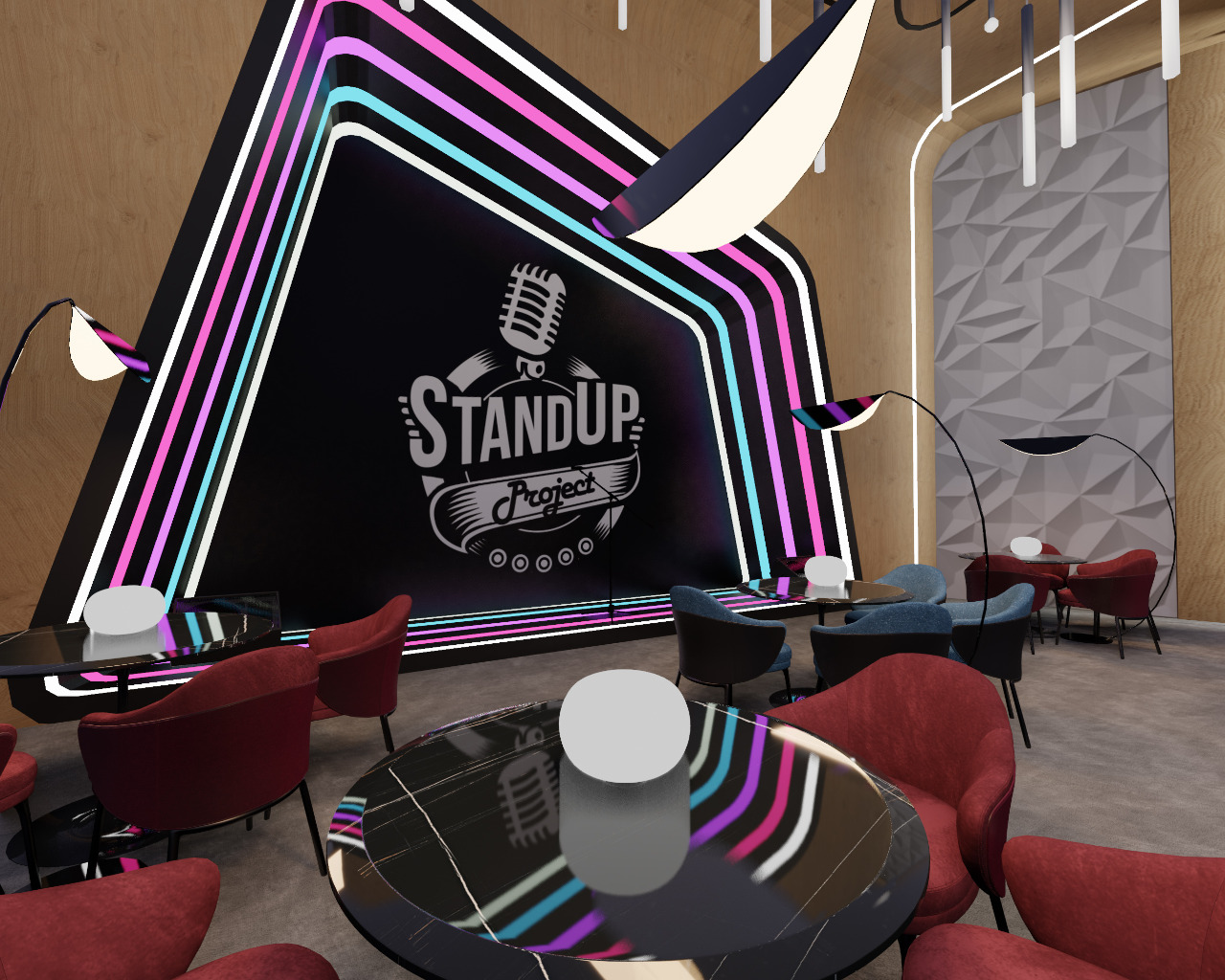 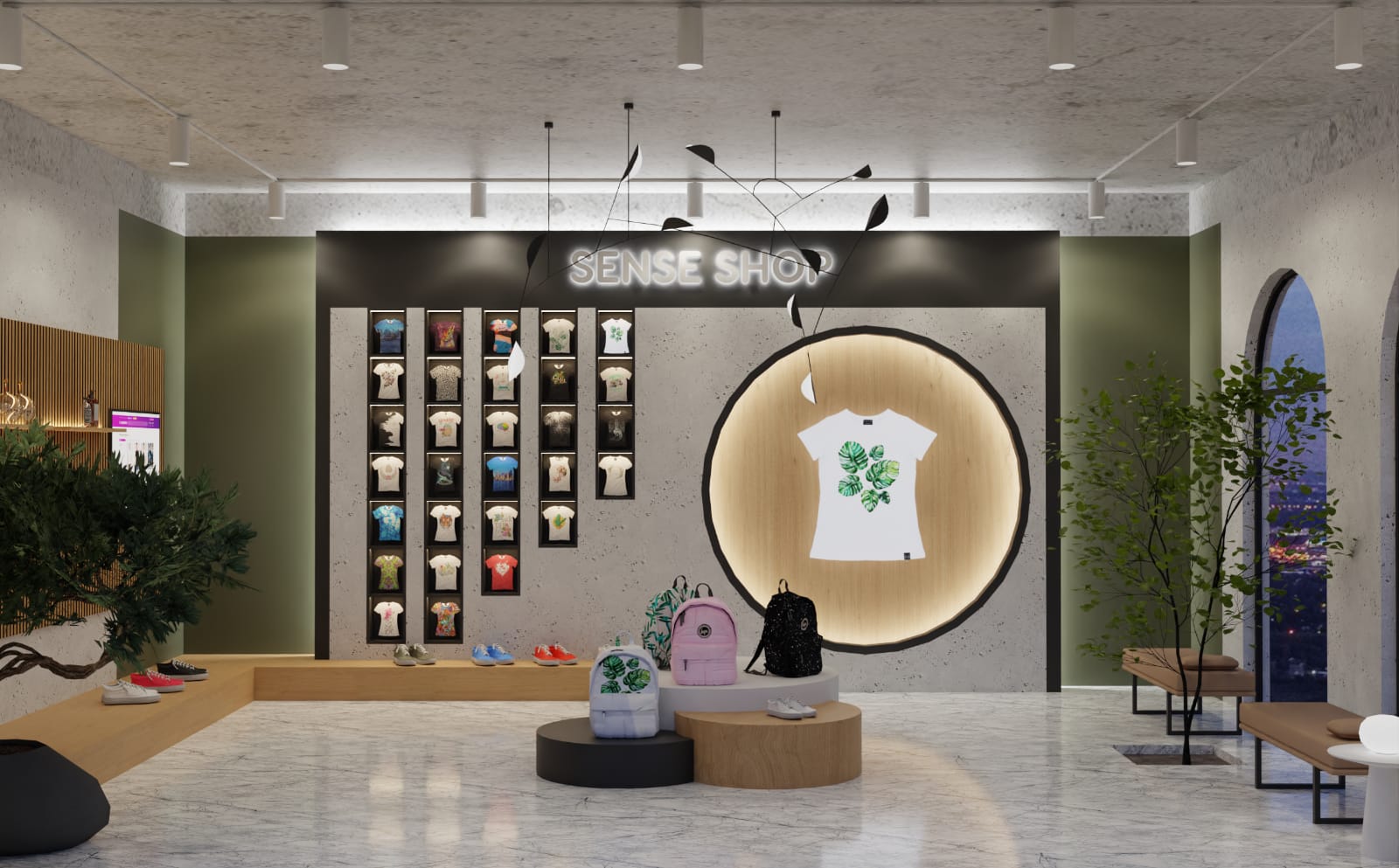 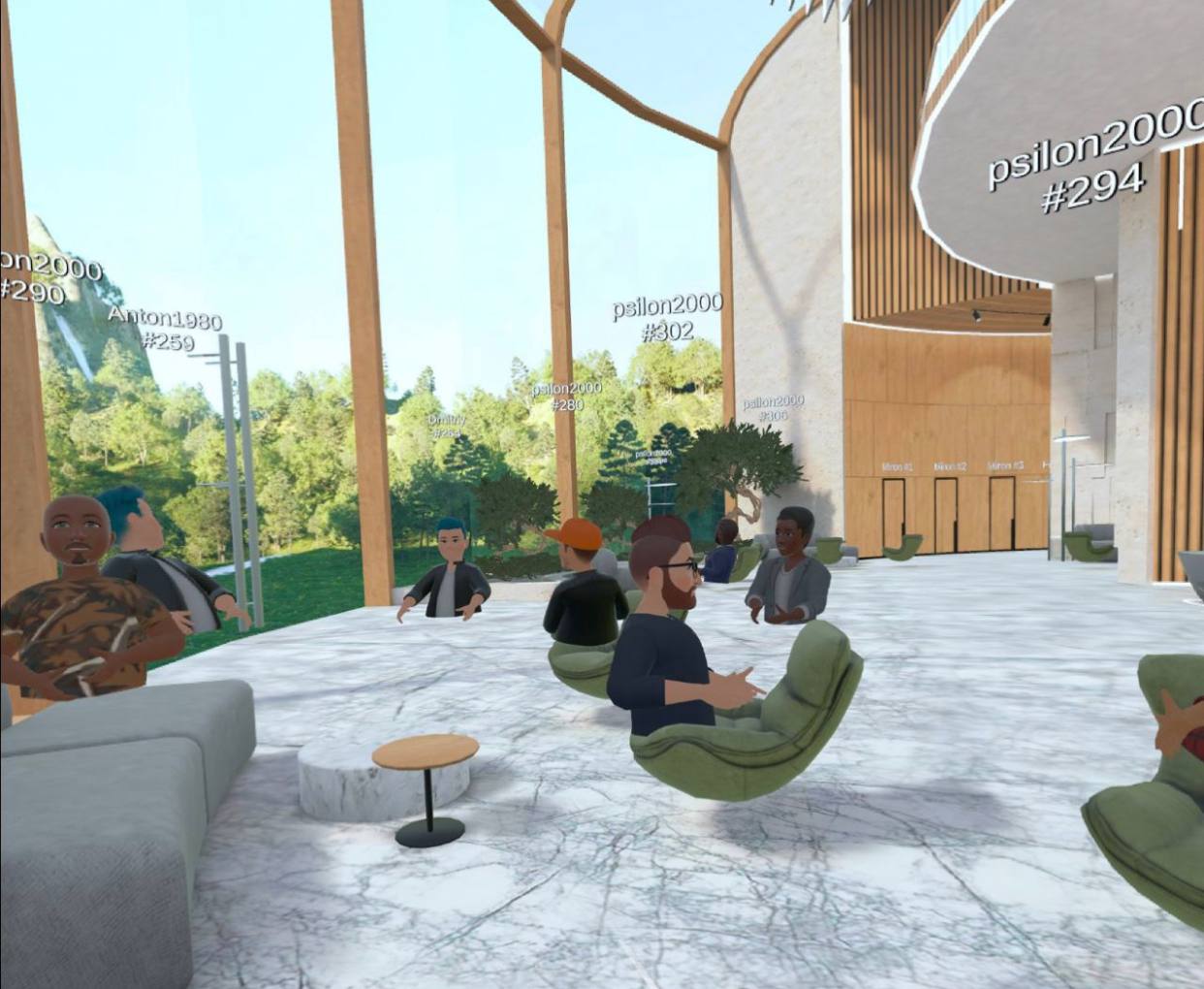 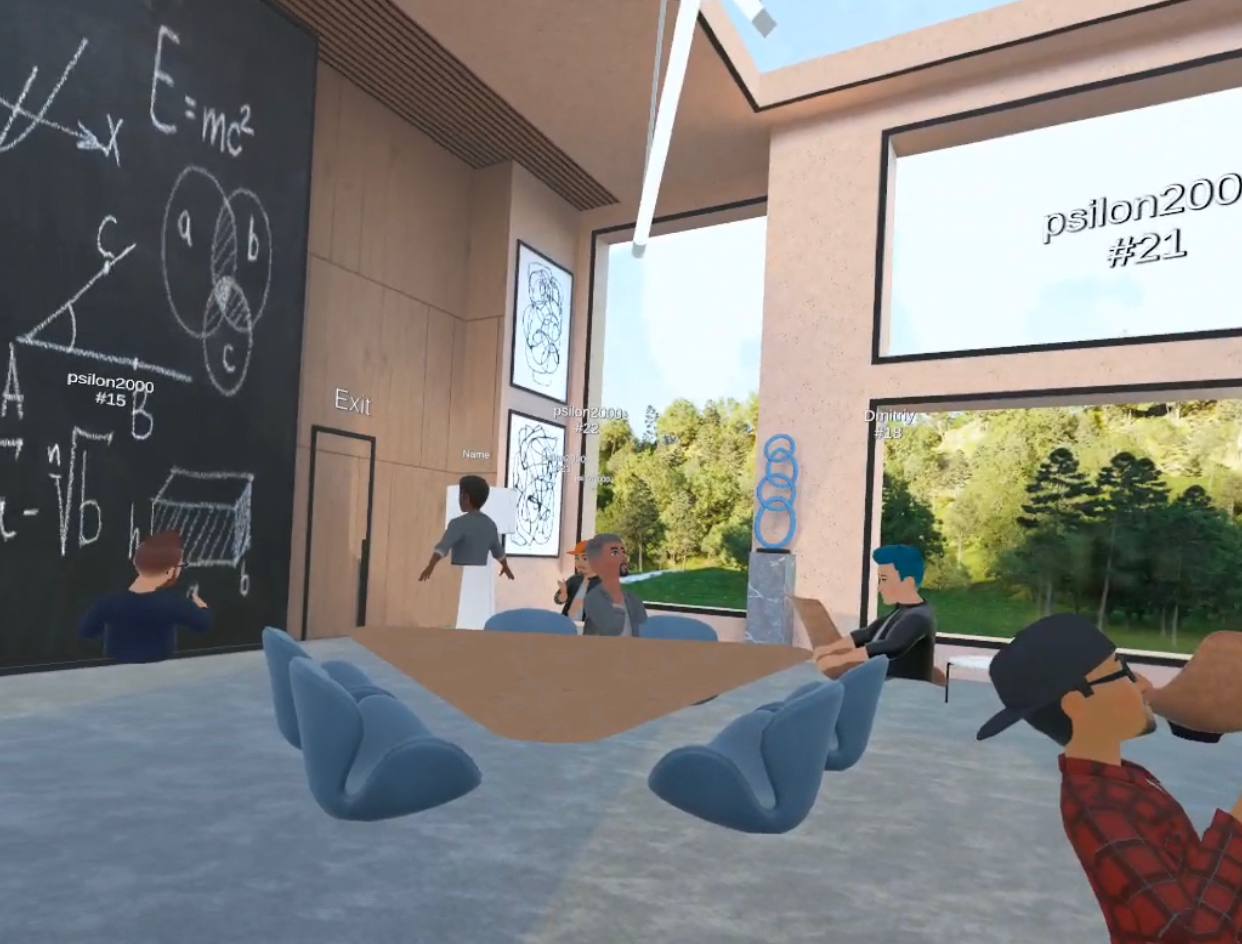 К чему мы идём?
Увеличивается количество мета-пользователей 
Происходит более широкая интеграция VR-решений в бизнес-процессы, образование и промышленность 
Растет VR-опыт пользователей
Совершенствуется качество и удобство самих устройств 
Идет процесс монетизации бедных стран
Увеличивается количество продаж устройств 
Происходит вытеснение трехмерным интернетом, двухмерного
Идет стремительный рост и развитие рынка дополненной и виртуальной реальности
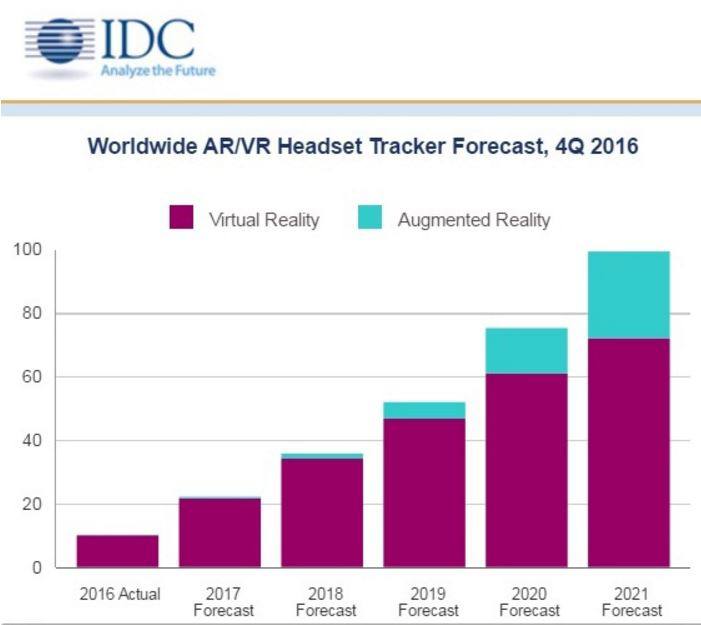 Прогноз поставок шлемов дополненной/виртуальной реальности
КОНТАКТЫ
Немного обо мне
Узнать подробнее о проекте
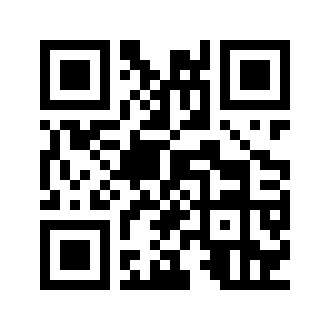 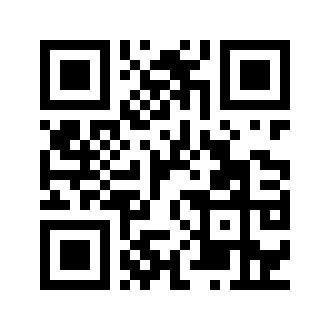